Byte Data Communication
Instructor: Prasun Dewan (FB 150, dewan@unc.edu)
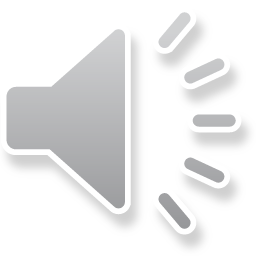 Case Studies
XINU IPC: Design and Implementation
Unix Pipes
Java Sockets
Java Non-blocking IO
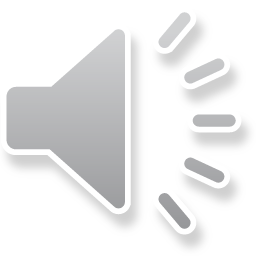 XINU Low-Level Message Passing
Focus is on simplicity of design and use
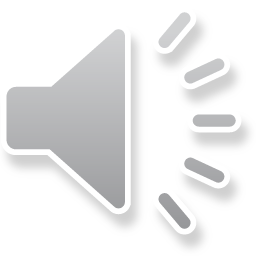 Location of Communicating Threads
Multiple address spaces not supported in XINU
Process
Thread
Also true in Several PC OS’s
No  notion of a separate process; process = thread
Thread
Intra-address communication
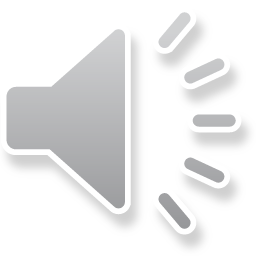 Operations
Non blocking
send (<thread_id>, <int expression>)
int receive ()
Synchronous
Non blocking, polling, returns either message if it exists, otherwise a special value
int recvclr ()
Implementation?
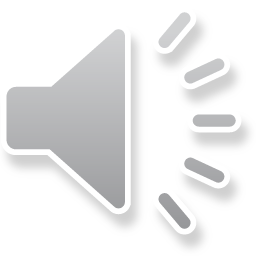 Data Structure
Thread
stack
registers
program counter
priority
status
int receivedWord
bool hasMessage
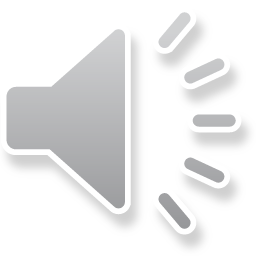 Send Operation
Thread
stack
send (tid, 5 )
registers
send (tid, 6 )
program counter
send (tid,  intExpression>)
priority
If  (! wordReceived) {
     receivedWord = intExpression;
     hasMessage = true;      
     if (waiting(tid)) {
          ready(tid))
}
status
int receivedWord
5
bool hasMessage
false
true
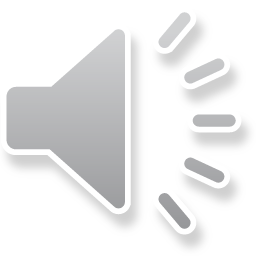 Receive Operation
Thread
stack
receive( )
5
registers
program counter
int receive ()
priority
If  (!wordReceived) {
      status = RECEIVE;
      blockAndResched(currentPid);
}
status
CURRENT
RECEIVE
READY
int receivedWord
5
hasMessage= false;
return receivedWord;
bool hasMessage
false
true
false
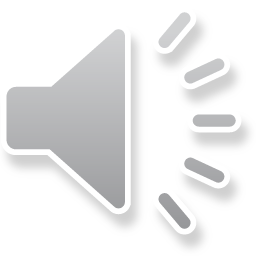 Recvclr Operation
receive( )
NO_VAL
Thread
stack
registers
program counter
int receive ()
If  (!word received) {
      return NO_VAL
}
priority
status
CURRENT
hasMesage= false;
return receivedWord;
Int received word
bool hasMessage
false
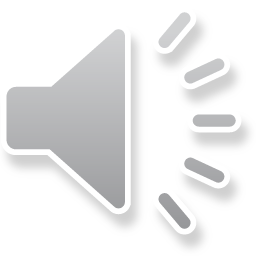 UNIX Pipes
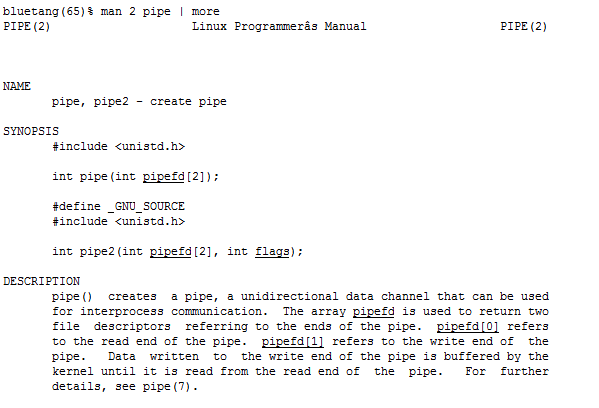 User command
API call
User command exposes part of the functionality of API call
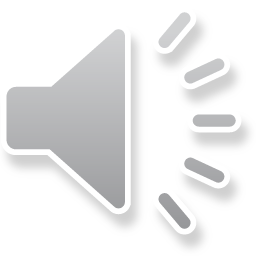 UNIX Pipes
Focus is on Late Binding of  Teletype I/O Source  and Sink
Stream-based communication
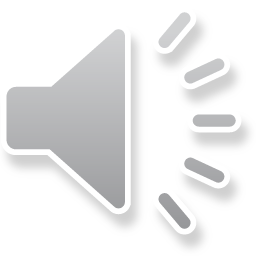 Intra-Computer Message Passing
Process
Process
Thread
Thread
Thread
Thread
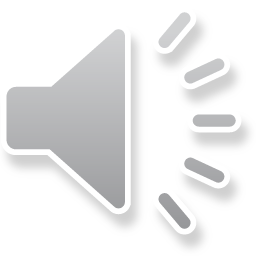 Simplex Pipe?
Sender
man 2 pipe | more
Command interpreter connects output of a process to input of another process
Pipe
Receiver
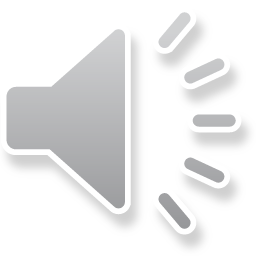 Naming?
Client
Client
How do writers and readers name the pipe?
Memory is (usually) not shared  by processes
Pipe
Child process inherits file descriptors (and environment variables) from parent process
Server
Server
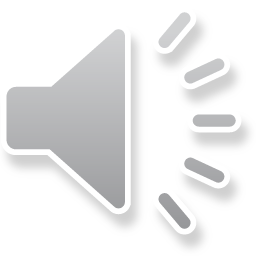 File and Environment Table
File Table
Environment
Parent Process
create  (fork() + exec())
Copy
Copy
Child Process
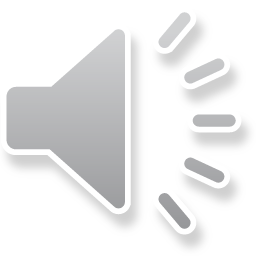 Sharing Pipe Descriptors
File Table
Parent Process
pipe(int[2])
create  (fork() + exec())
Copy
How I/O  Redirection?
Child Process
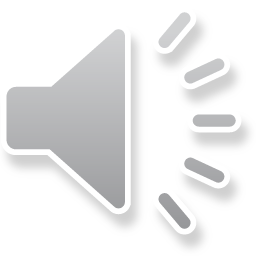 Copying File Table Entries
File Table
Parent Process
pipe(int[2])
create  (Fork + Exec)
Copy
Can copy file table entry to another position (standard input/output) and can close it.
Child Process
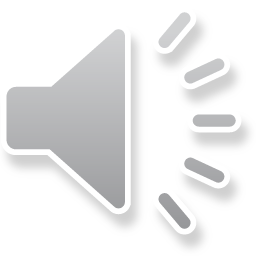 I/O Redirection Details
cat file | more
Shell Process
fork creates new process executing same program  as process executing fork
fork()
Child Shell
Child Shell
exec (“ls”)
exec (“more”)
exec makes same process execute another program, keeping the file table
ls
more
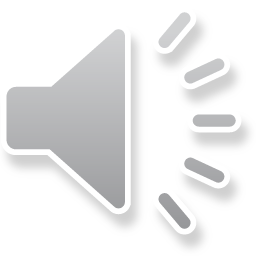 Pipe (Review)
Client
Client
How do writers and readers name the pipe?
Memory is (usually) not shared  by processes
Pipe
Child process inherits file descriptors (and environment variables) from parent process
Server
Server
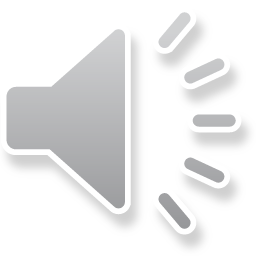 File and Environment Table (Review)
File Table
Environment
Parent Process
create  (fork() + exec())
Copy
Copy
Child Process
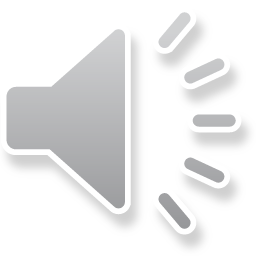 Sharing Pipe Descriptors (Review)
File Table
Parent Process
pipe(int[2])
create  (fork() + exec())
Copy
How I/O  Redirection?
Child Process
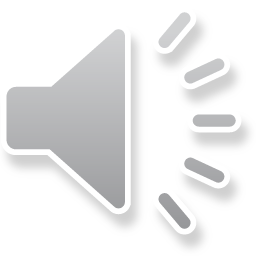 Copying File Table Entries (Review)
File Table
Parent Process
pipe(int[2])
create  (Fork + Exec)
Copy
Can copy file table entry to another position (standard input/output) and can close it.
Child Process
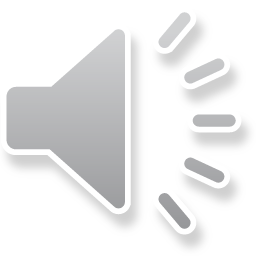 I/O Redirection Details (Review)
cat file | more
Shell Process
fork creates new process executing same program  as process executing fork
fork()
Child Shell
Child Shell
exec (“ls”)
exec (“more”)
exec makes same process execute another program, keeping the file table
ls
more
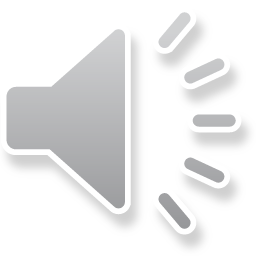 Send/Receive Blocking Times?: Message Pipe Line
Bounded buffer semantics
write(fd, byte)
Sender waits  for non full buffer
Process/ Thread
Operation started
sender buffer
byte
Receiver waits  for non empty buffer
byte
system buffer
Message in Source System Buffer
Allows lazy evaluation
Do not to computation that is not needed
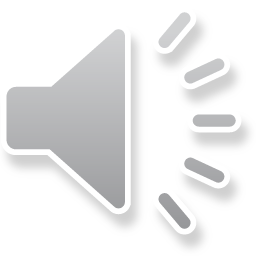 Blocking Times?: Message Pipe Line
infinite_output_producer
infinite_output_producer blocks after filling buffer
static void main (String args[] {
        while (true) {
              printf(“infinite output”);
        }
}
head grabs first two lines from buffer, closes pipe, and terminates
Parent  shell process waiting for head unblocks and kills  infinite_output_producer
infinite_output_producer | head - 2
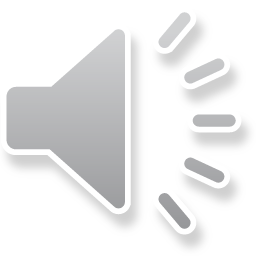 Pipes: Implementation
Pipes
Pipes
Sockets
Pre 4.2 Unix BSD
4.2 Unix BSD
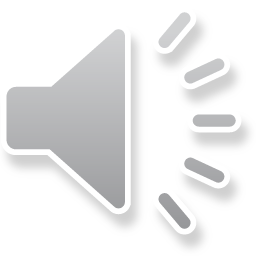 Pipes: Pros and Cons
I/O Redirection to Different  Processes
Processes on same computer with common ancestor
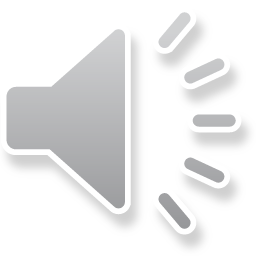 Sockets
Introduced by Berkeley Unix (4.2 BSD)
All OS’s seem to have them in their basic form
Languages such as Java provide  a layer above them
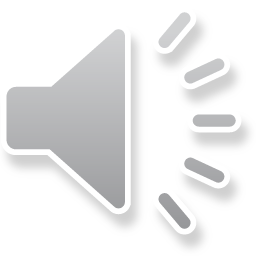 Sockets
Focus is on generality and integration with File  and Teletype I/O
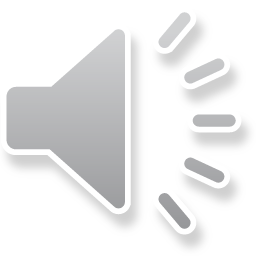 Naming and Sharing in Pipes
cat file | more
Shell Process
fork()
Child Shell
Child Shell
exec (“ls”)
exec (“more”)
ls
Different hosts?
more
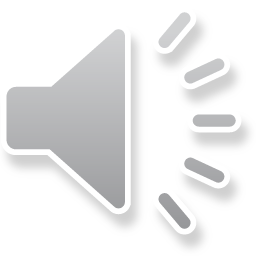 Need to Connect Descriptors
External Name
External Name
Process
Process
Socket 1
Socket 1
Some how message sent to  socket in one process must be received at socket  in a another process with no common ancestor
Need external names
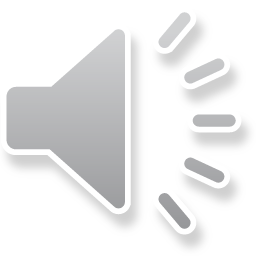 External Name
External Name
External Name
Process
Process
Socket 1
Socket 1
AF_INET address family:  host, port number (Java, Unix)
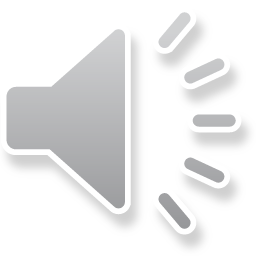 AF_UNIX address family:  file name (Unix)
External Name
External Name
External Name
Process
Process
Socket 1
Socket 1
Somehow message sent to socket 1 must be received at socket 2
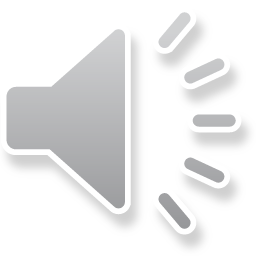 Datagram Socket: Send gives Destination
External Name
External Name
Process
Process
Socket 1
Socket 1
DatagramSocket datagramSocket= 
   new DatagramSocket();
DatagramSocket datagramSocket= 
   new DatagramSocket();
DatagramPacket packet= new DatagramPacket(buf, offset, length); 
datagramSocket.receive(packet);
DatagramPacket packet= new DatagramPacket(buf, offset, length host, port);
datagramSocket.send(packet);
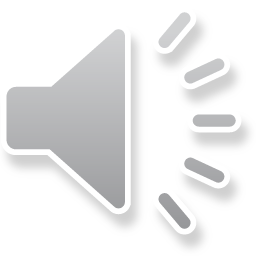 Datagram Socket Sharing
Sender  on arbitrary machine
Sender  on arbitrary machine
DatagramPacket packet=
    new DatagramPacket(buf, offset, length host, port);
datagramSocket.send(packet);
Datagram Socket
DatagramPacket packet= 
    new DatagramPacket(buf, offset, length); 
datagramSocket.receive(packet);
Datagram Socket
Receiver on arbitrary machine
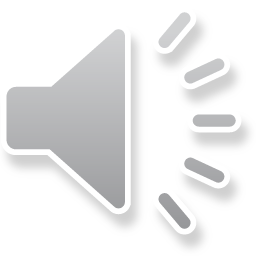 Datagram Socket for Datagrams
Receiver on arbitrary machine
Receiver on arbitrary machine
Datagram Socket
DatagramPacket packet= 
    new DatagramPacket(buf, offset, length); 
datagramSocket.receive(packet);
DatagramPacket packet=
    new DatagramPacket(buf, offset, length host, port);
datagramSocket.send(packet);
Datagram Socket
Convenience method when destination host and port are repeated?
Sender on arbitrary machine
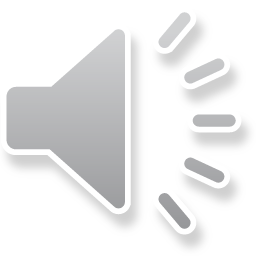 Datagrams: Datagram Socket and Special Calls
External Name
External Name
Process
Process
Socket 1
Socket 1
DatagramSocket datagramSocket= 
   new DatagramSocket();
DatagramSocket datagramSocket= 
   new DatagramSocket();
DatagramPacket packet= new DatagramPacket(buf, offset, length); 
datagramSocket.receive(packet);
DatagramPacket packet= new DatagramPacket(buf, offset, length host, port);
datagramSocket.send(packet);
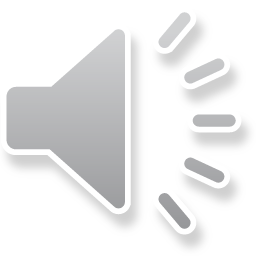 Datagrams: Socket and Special Calls
External Name
External Name
Process
Process
Socket 1
Socket 1
Socket socket= 
   new Socket(host, port, false);
Socket socket= 
   new Socket(host, port, false);
inputStream = socket.getInputStream();
int retVal = 
    inputStream.read(buf, offset, length);
outputStream = socket.getOutputStream();
outputStream.write(buf, offset, length);
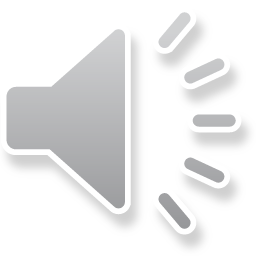 Datagram Socket Sharing
Sender  on arbitrary machine
Sender  on arbitrary machine
Datagram Socket
No private channels
E.g. open file
Datagram Socket
Receiver on arbitrary machine
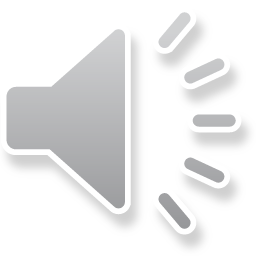 From Datagram to Stream Socket
External Name
Process
Process
Server Socket Handle
Socket Handle
Socket Handle
ServerSocket serverSocket = 
      new ServerSocket(port); serverSocket.bind(
      new InetSocketAddress(port));
Socket socket = new Socket();
socket.connect(
 new InetSocketAddress(host, port));
Socket socket = 
   serverSocket.accept();
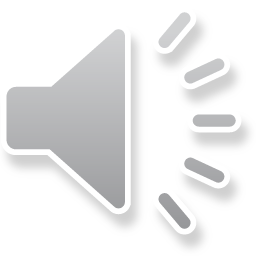 outputStream = socket.getOutputStream();
outputStream.write(buf, offset, length);
Stream Socket Sharing
Sender  on arbitrary machine
Sender  on arbitrary machine
Server socket  is used to create stream-based socket
Socket
Each client connects to it to create a dedicated connection
Socket
ServerSocket
A data (file) server would create single server socket
Socket
“Open”  data source operation would connect to server socket
Receiver on arbitrary machine
Stream-based socket would represent opened source, which can be read and written
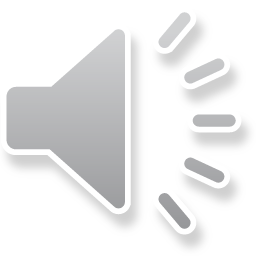 Reliability and In-Order?
Datagram sockets:  no guarantee, built on top of UDP, message size limit
Stream sockets:  in-order reliable on top of TCP/IP
Do not have to change IPC mechanism to change guarantee
Makes sockets complex, Java separating them
socket = new Socket(host, port, isStream);
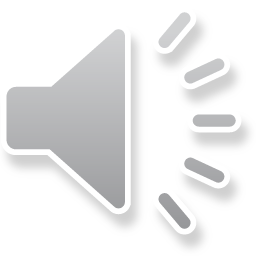 socket = new DatagramSocket();
Read/Write
Process
Explicit operations to send and receive information
Socket
Integrated with File and Standard I/O
inputStream = socket.getInputStream();
int retVal = 
    inputStream.read(buf, offset, length);
Process
outputStream = socket.getOutputStream();
outputStream.write(buf, offset, length);
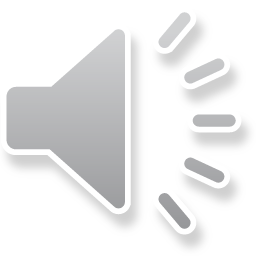 Implicit vs Non Implicit
Non connection based ipc can use both implicit and explicit addressing
Connection based ipc uses implcicit addressing of destination streams and offset within stream
May also define access rights with which connection was opened
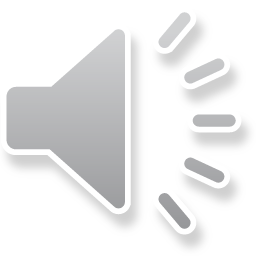 Send Blocking Times?: Message Pipe Line
outputStream.write(buf, offset, length);
Process/ Thread
Semantics should be like file  and terminal I/O
Operation started
sender buffer
In older systems, file I/O blocked until data on disk (synchronous)
system buffer
Message in Source System Buffer
Inefficient, specially if stream I/O
Message in Destination System Buffer
Block until in system buffer
system buffer
Destination thread/process starts operation
If stream socket, then message will get through
Process/ Thread
<var>
Destination thread/process finishes operation
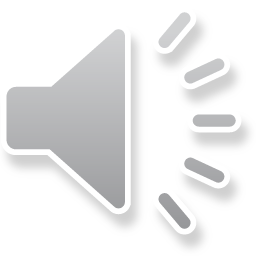 Receive Blocking Times
inputStream = socket.getInputStream();
int retVal = 
    inputStream.read(buf, offset, length);
Block until <= length >=1 bytes received
retVal  indicates actual length
Idea is to not block beyond next network message arrival
Give max value  so buffer not overwritten
If expecting message of certain size, must loop
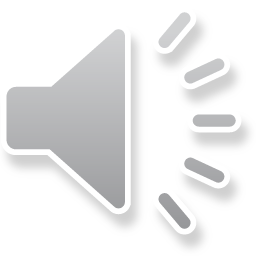 Blocking Operations
socket.connect(
 new InetSocketAddress(host,port));
Socket socket = 
   serverSocket.accept();
Block until  server accepts connection to server socket
Block until  next client tries to contact the server socket
outputStream = socket.getOutputStream();
outputStream.write(buf, offset, length);
Block until in system buffer
inputStream = socket.getInputStream();
int retVal = 
    inputStream.read(buf, offset, length);
Block until <= length >=1 bytes received
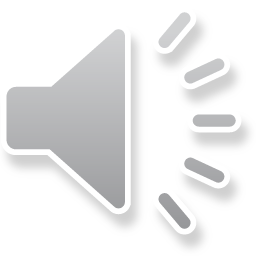 Socket Blocking
All operations involve some blocking
What if we want no blocking?
In Java, heavyweight threads can be created
In Unix several primitives for  single thread to not block
In Java special NIO layer for blocking and non blocking   for sockets (and other  I/O resources)
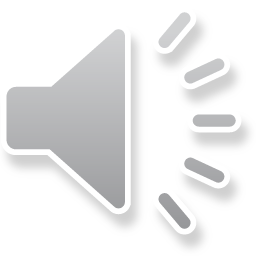 NIO
NIO (blocking and non blocking)
Sockets (blocking)
Even more flexibility than sockets
How do add non blocking
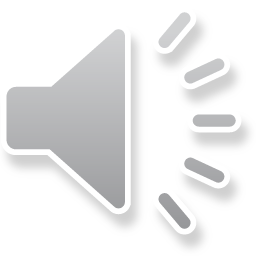 Blocking Operations
socket.connect(
 new InetSocketAddress(host,port));
Socket socket = 
   serverSocket.accept();
Block until  server accepts connection to server socket
Block until  next client tries to contact the server socket
outputStream = socket.getOutputStream();
outputStream.write(buf, offset, length);
Block until in system buffer
inputStream = socket.getInputStream();
int retVal = 
    inputStream.read(buf, offset, length);
Block until <= length >=1 bytes received
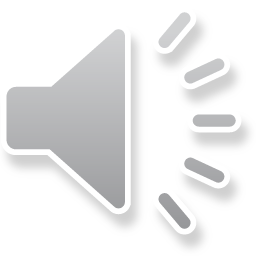 Xinu vs Ada
int recvclr ()
select
receive … <port1> …
Non blocking, polling, returns either message if it exists, otherwise a special value
receive … <portn> …
end
Each arm statically registers and interest in an operation on a port, and  provides  variables and code for completing the operation
Select chooses which of the enabled operations is executed
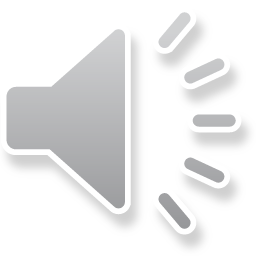 Combining the Two Ideas
int recvclr ()
select
receive … <port1> …
Like rcvclr, no operation will ever block
receive … <portn> …
But will not poll, instead will execute operation  that is ready - guaranteed to succeed at least partly
end
Select-like concept to register interest in receive and other operations
Select will not choose operation to execute, it will tell programmers which operations are ready
Non blocking  ready operation  such as rcvclr can then be used without blocking
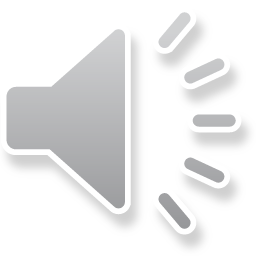 Form of Select in NIO
select
receive … <port1> …
receive … <portn> …
end
Objects for arm and selector
Interest in a port and operation,  and  execution of operation decoupled
Can dynamically register with a selector interest in an operation (e.g. receive, , send, accept) on a resource (e.g. port,  file)
Selector  blocks and  on unblocking tells its user which of the interested  (operation, resource )pairs are enabled and thus ready for execution
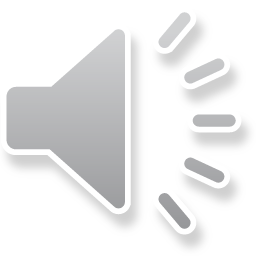 Selector
Resource on which async operation may be executed (replaces Socket, ServerSocket, File)
Registers interest in  (resource, operation) pair  referenced by a key id
Selectable Channel
SelectionKey register(Selector s, int ops )
SelectionKey key = selectableChannel.register( selector, SelectionKey.OP_ACCEPT );
configureBlocking(boolean)
Single selector for all operations
Blocking call  waiting until at least one  registered pair is enabled  by some event, and returning # of such pairs
Selector selector =    Selector.open();
Selector
int select()
Keys of actual enabled operations
Set<SelectionKey> selectedKeys()
Unblock select, usually after a new registration
Selector wakeup()
Key  to selectable channel, which can be used to execute enabled operation immediately
Selection Key
SelectableChannel channel ()
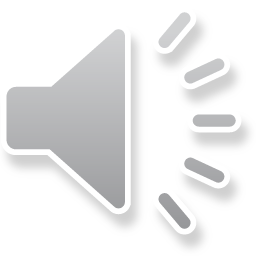 ServerSocket and Socket Channels
Selectable Channel
IS-A
IS-A
Server       Socket Channel
Socket Channel
ServerSocket socket()
Socket socket()
SocketChannel accept()
int  read(ByteBuffer b)
int write(ByteBuffer b)
(finish)connect()
Why channel I/O operations?
HAS-A
HAS-A
Operations at channel level are non blocking
Socket
Server Socket
InputStream getInputStream()
Socket accept()
OutputStream getOutputStream()
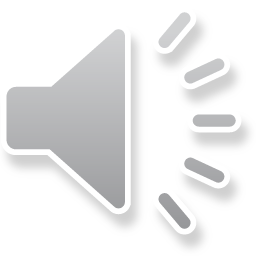 SocketChannel  socketChannel =  
    SocketChannel.open();
ServerSocketChannel serverSocketChannel =
     ServerSocketChannel.open();
DataGram Channel
Selectable Channel
IS-A
Datagram       Channel
DatagramSocket socket()
int  read(ByteBuffer b)
int write(ByteBuffer b)
HAS-A
Datagram Socket
send(DatagramPacket p)
receive(DatagramPacket p)
DataframChannel datagramSocketChannel =
     DatagramChannel.open();
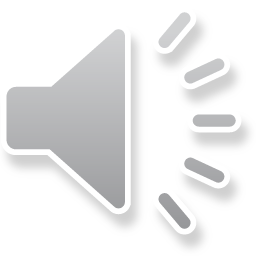 Channel vs. Stream I/O
inputStream = socket.getInputStream();
int retVal = inputStream.read(buf, offset, length);
outputStream = socket.getOutputStream();
outputStream.write(buf, offset, length);
int retVal = socketChannel.read(byteBuffer);
int retVal = socketChannel.write(byteBuffer)
ByteBuffer, like packet, encapsulates buf, offset, and length
Write  writes only as many bytes as available in source buffer when in async mode
Channel unlike stream and like  Unix file/socket can be read and written
IPC mechanism may not complete operation and  same buffer may be used for multiple batch operations
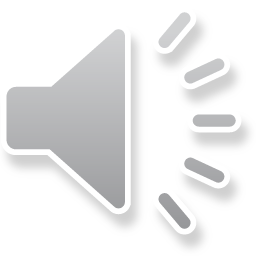 System can use the buffer directly instead of creating own source or destination buffer
Direct vs. Non Direct
Process/ Thread
Direct  Buffer: System tries to use sender  and receiver buffer directly without creating intermediate source or system non direct buffer
sender buffer
system buffer
Buffer copying is an expensive operation
In synchronous sends safe to avoid copying. In asynchronous, requires careful programming
Direct buffer allocation from kernel space so more costly
system buffer
Use direct buffer only when performance is an issue and buffer is long lived
Process/ Thread
receiver buffer
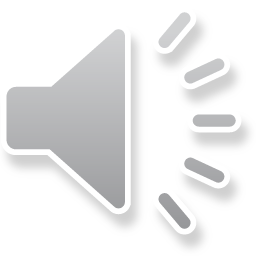 Allocating Direct vs. Non Direct
Direct
ByteBuffer ByteBuffer.allocateDirect(capacity)
Indirect
ByteBuffer ByteBuffer.allocate(capacity)
ByteBuffer ByteBuffer.wrap(bytes[])
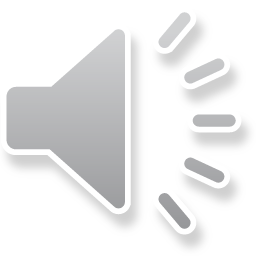 Data Structure
mark
position
limit
capacity
Storage for contents
Size of  (available) contents
Position of next element to be read or written
Read may not yield expected bytes, write may not empty all bytes
May use the same buffer for multiple  serial operations 
or batch operations, need to mark  position of  first unconsumed byte
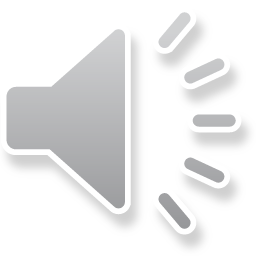 mark <= position <= limit <= capacity
Data Structure
mark
position
limit
capacity
int position
ByeBuffer
next element to be read or written by ipc/app
int limit
first element  not be read or written by ipc / app
size  of buffer
int capacity
byte[] contents
mark
Position of first unaccessed byte
isMarked
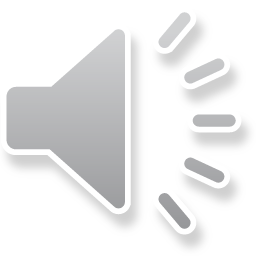 Writing
h
e
l
l
o
mark
position
limit
capacity
Application  makes buffer ready for writing by it
ByeBuffer
byteBuffer.clear()
clear()
Puts data in it
byteBuffer.put(“hello”.getBytes())
put(byte[])
Makes buffer ready for reading by IPC mechanism
flip()
byteBuffer.flip()
Invokes channel write
channel.write(buf)  2
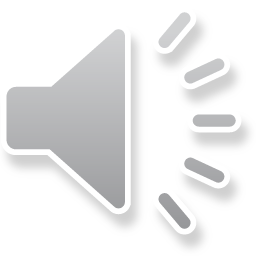 Reading
h
e
l
l
o
mark
position
limit
capacity
Application  makes buffer ready for writing by IPC
ByeBuffer
byteBuffer.clear()
Application  invokes channel read, channel writes
byteBuffer.read(byteBuffer)
get(byte[])
Makes buffer ready for reading by  it
byteBuffer.flip()
Reads buffer
byte[] bytes =  new byte[byteBuffer.remaining()]
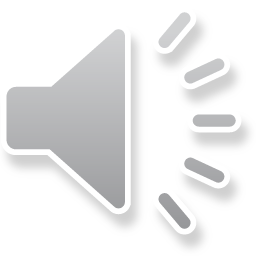 byteBuffer.get(bytes)
Marking
mark
position
limit
capacity
int position
ByeBuffer
mark()
mark position  of first unconsumed op
int limit
byteBuffer.mark()
int capacity
byte[] contents
Same buffer may be  used for multiple  batch operations before  result is  consumed
mark
Receiving same logical data in multiple  physical chunks
marked
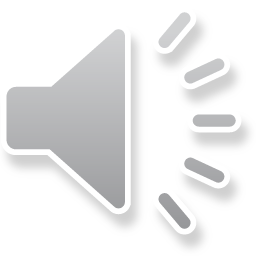 Operations
ByeBuffer
Int remaining()
limit – position
limit = position, position = 0, marked = false
flip()
position = 0, limit = capacity, marked = false
clear()
position = 0, marked = false
rewind()
reset()
position = mark, if marked
mark = position,  marked = true
mark()
put(bytes[] b)
For each byte, write next byte at pos,  pos++
For each byte, read next byte at pos, and pos++
get(bytes[] b)
position = p
position(int p)
limit = l
limit(int  l)
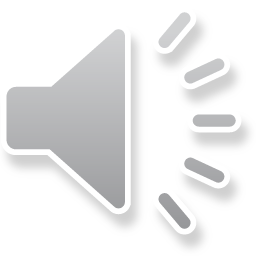 NIO Evaluation
More flexible  than even Java sockets
Hence more complex
Even the normal case requires tutorials describing normal patterns of user
Selection must be done in a single complex thread
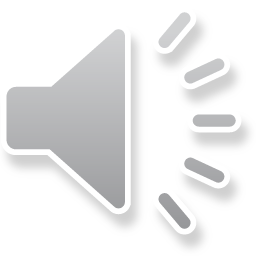